Text Grouping using DAX
Categorize the posts
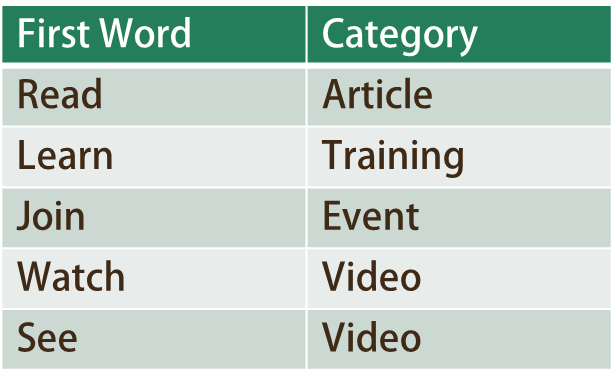 Count related rows
Posts[Message]
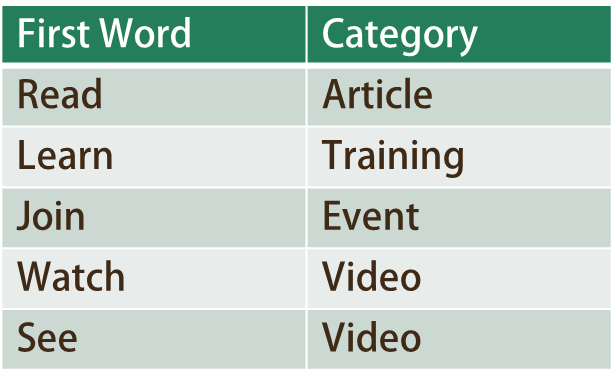 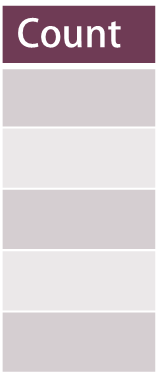 1
2
1
1
COUNTROWS( RELATEDTABLE(Posts) )
Posts[Message]
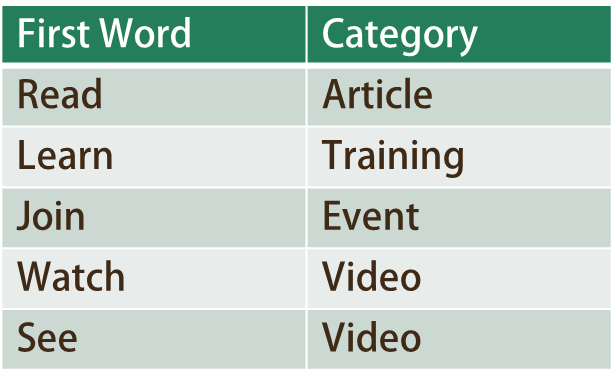 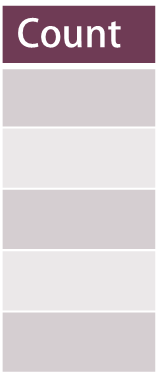 1
2
1
1
COUNTROWS( RELATEDTABLE(Posts) )
Posts[Message]
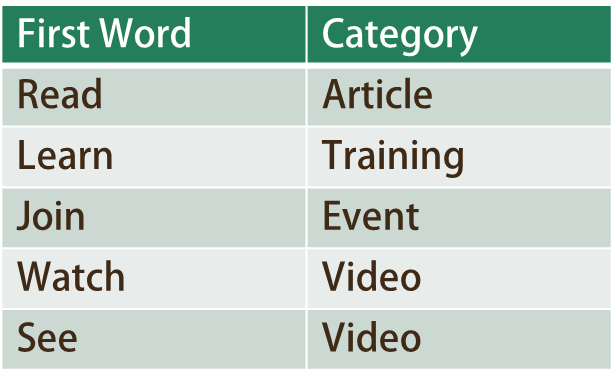 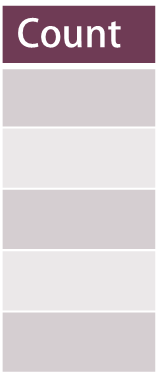 1
2
1
1